CMPE/SE 131Software EngineeringMarch 14 Class Meeting
Department of Computer EngineeringSan José State UniversitySpring 2017 Instructor: Ron Mak
www.cs.sjsu.edu/~mak
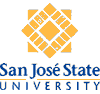 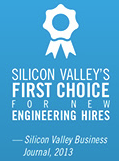 Database Results
Student_Class
John Doe takes Java programming, software engineering, and data structures.
Student
Class
Teacher
2
Assignment #5
Initial draft of your Design Document.

Document the design of your application.

MVC architecture
UML package and class diagrams
One UML sequence diagram

Document the design of your database.

Conceptual model: entity-relationship (ER) diagram
Logical model: relational schema
Due Friday,March 24
Use ERDPlus!
3
SQL
Structured Query Language (SQL)

An industry standard
But has many proprietary extensions

Language for managing data in a relational database.

Create and drop (delete) databases
Create, alter, and drop tables of a database
Retrieve, insert, update, and delete data in the tables.
4
Desired fields
Source tables
Selection criteria
SQL Query Examples
What is the class code of the Java programming class?
Class
SELECT code 
FROM class 
WHERE subject = 'Java programming'

+------+
| code |
+------+
|  926 |
+------+
5
SQL Query Examples, cont’d
Who is teaching Java programming?
Teacher
Class
SELECT first, last 
FROM teacher, class
WHERE id = teacher_id 
AND subject = 'Java programming'

+-------+--------+
| first | last   |
+-------+--------+
| Tom   | Rogers |
+-------+--------+
Selecting from multiple tables
is called a join.
6
SQL Query Examples, cont’d
What subjects does John Lane teach?
Teacher
Class
SELECT code, subject
FROM teacher, class
WHERE last = 'Lane' AND first = 'John'
AND id = teacher_id

+------+----------------------+
| code | subject              |
+------+----------------------+
|  951 | Software engineering |
|  974 | Operating systems    |
+------+----------------------+
7
SQL Query Examples, cont’d
Who is taking Java programming?
Student_Class
SELECT id, last, first
FROM student, class, student_class
WHERE subject = 'Java programming'
AND code = class_code AND id = student_id

+------+-------+-------+
| id   | last  | first |
+------+-------+-------+
| 1001 | Doe   | John  |
| 1021 | Smith | Kim   |
+------+-------+-------+
Class
Student
8
SQL Query Examples, cont’d
Student_Class
What classes is John Doe taking?
SELECT code, subject
FROM student, class, student_class
WHERE last = 'Doe' AND first = 'John'
AND id = student_id AND code = class_code

+------+----------------------+
| code | subject              |
+------+----------------------+
|  908 | Data structures      |
|  926 | Java programming     |
|  951 | Software engineering |
+------+----------------------+
Student
Class
9
SQL Query Examples, cont’d
Who are John Lane’s students?
Student_Class
SELECT student.first, student.last, subject
FROM student, teacher, class, student_class
WHERE teacher.last = 'Lane' AND teacher.first = 'John'
AND teacher_id = teacher.id
AND code = class_code AND student.id = student_id
ORDER BY subject, student.last

+-------+-------+----------------------+
| first | last  | subject              |
+-------+-------+----------------------+
| Tim   | Novak | Operating systems    |
| Kim   | Smith | Operating systems    |
| John  | Doe   | Software engineering |
+-------+-------+----------------------+
Teacher
Class
Student
10
More about Joins
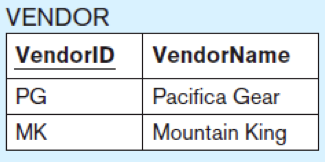 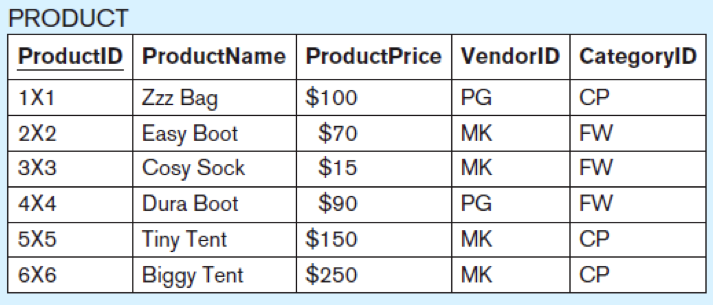 What is the id, name, vendor, and price of each product?
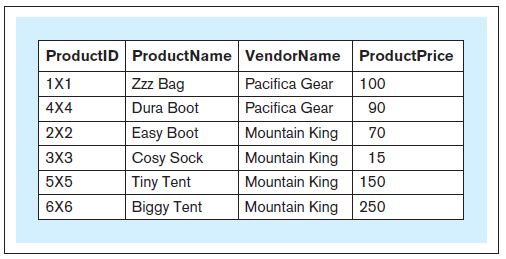 SELECT productid, productname, 
       vendorname, productpriceFROM   product, vendorWHERE  product.vendorid 
           = vendor.vendorid;
Qualified names
Database Systems
by Jukić, Vrbsky, & Nestorov
Pearson 2014
ISBN 978-0-13-257567-6
11
More about Joins, cont’d
Without a join condition, you get a Cartesian product.

Each record of one table matched with every record from the other table.
12
More about Joins, cont’d
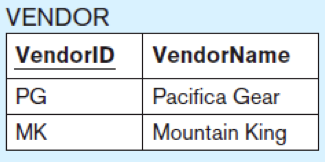 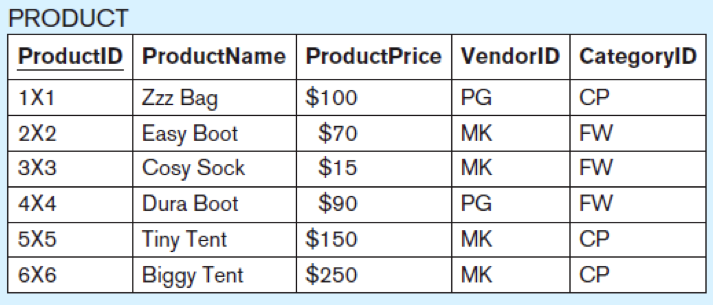 SELECT *FROM   product, vendor;
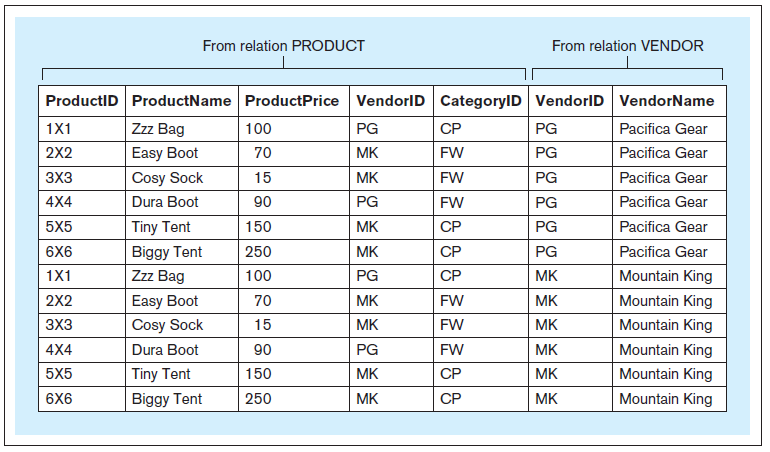 Database Systems
by Jukić, Vrbsky, & Nestorov
Pearson 2014
ISBN 978-0-13-257567-6
13
More about Joins, cont’d
Include the join condition
WHERE product.vendorid = vendor.vendorid
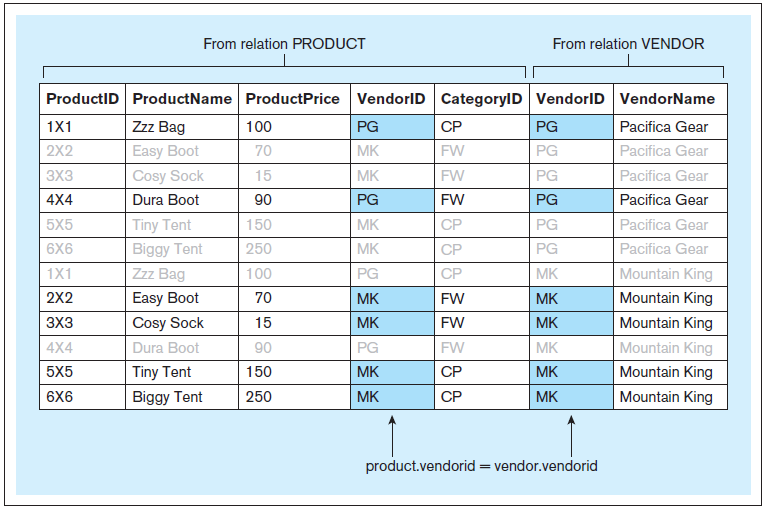 14
Database Record Insert, Update, and Delete
There are SQL statements to insert, update, and delete records.
INSERT INTO teacher (id, last, first)VALUES (7088, 'Mak', 'Ron'),        (7090, 'Wilson', 'Brian') UPDATE teacherSET first = 'Ronald'WHERE first = 'Ron'DELETE FROM teacherWHERE id = 7090
This can update
multiple records!
15
SQL to Add Rows
Add rows to the Class table:
INSERT INTO class (code, teacher_id, subject, room)
VALUES (908, 7008, 'Data structures',      114),
       (926, 7003, 'Java programming',     101),
       (931, 7051, 'Compilers',            222),
       (951, 7012, 'Software engineering', 210), 
       (978, 7012, 'Operating systems',    109);
16
SQL to Create and Drop a Database
Examples to create:



Examples to drop:
CREATE DATABASE school3;
CREATE DATABASE IF NOT EXISTS school3;
DROP DATABASE school3;
DROP DATABASE IF EXISTS school3;
17
CREATE TABLE Examples
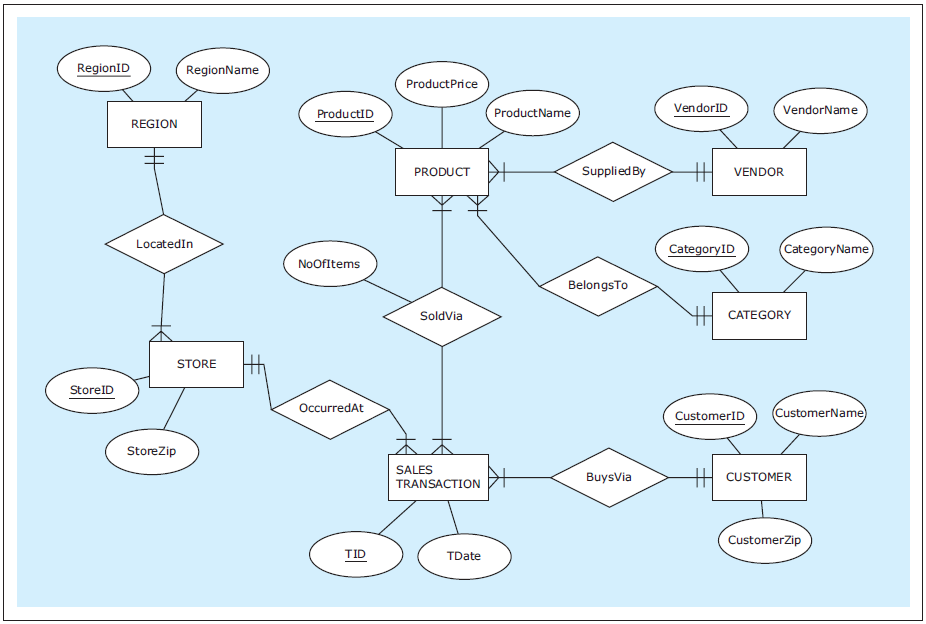 Database Systems
by Jukić, Vrbsky, & Nestorov
Pearson 2014
ISBN 978-0-13-257567-6
18
CREATE TABLE Examples, cont’d
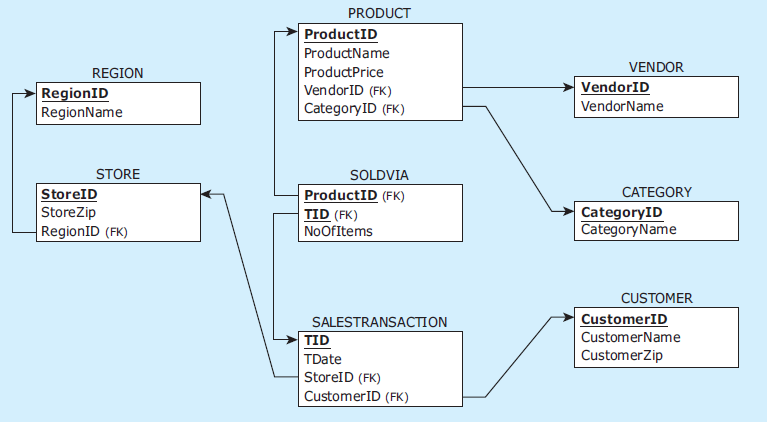 Database Systems
by Jukić, Vrbsky, & Nestorov
Pearson 2014
ISBN 978-0-13-257567-6
19
CREATE TABLE Examples, cont’d
CREATE TABLE vendor
(   vendorid    CHAR(2)     NOT NULL,
    vendorname  VARCHAR(25) NOT NULL,
    PRIMARY KEY (vendorid) 
);

CREATE TABLE category
(   categoryid      CHAR(2)     NOT NULL,
    categoryname    VARCHAR(25) NOT NULL,
    PRIMARY KEY (categoryid) 
);

CREATE TABLE product
(   productid       CHAR(3)         NOT NULL,
    productname     VARCHAR(25)     NOT NULL,
    productprice    NUMERIC(7,2)    NOT NULL,
    vendorid        CHAR(2)         NOT NULL,
    categoryid      CHAR(2)         NOT NULL,
    PRIMARY KEY (productid),
    FOREIGN KEY (vendorid)   REFERENCES vendor(vendorid),
    FOREIGN KEY (categoryid) REFERENCES category(categoryid) 
);
data types
column constraints
table constraints
20
CREATE TABLE Examples, cont’d
CREATE TABLE region
(   regionid    CHAR(1)     NOT NULL,
    regionname  VARCHAR(25) NOT NULL,
    PRIMARY KEY (regionid)
);

CREATE TABLE store
(   storeid     VARCHAR(3)  NOT NULL,
    storezip    CHAR(5)     NOT NULL,
    regionid    CHAR(1)     NOT NULL,
    PRIMARY KEY (storeid),
    FOREIGN KEY (regionid) REFERENCES region(regionid)
);

CREATE TABLE customer
(   customerid     CHAR(7)      NOT NULL,
    customername   VARCHAR(15)  NOT NULL,
    customerzip    CHAR(5)      NOT NULL,
    PRIMARY KEY (customerid)
);
21
CREATE TABLE Examples, cont’d
CREATE TABLE salestransaction
(   tid         VARCHAR(8)  NOT NULL,
    customerid  CHAR(7)     NOT NULL,
    storeid     VARCHAR(3)  NOT NULL,
    tdate       DATE        NOT NULL,
    PRIMARY KEY (tid),
    FOREIGN KEY (customerid) REFERENCES customer(customerid),
    FOREIGN KEY (storeid) REFERENCES store(storeid)
);

CREATE TABLE soldvia
(   productid   CHAR(3)     NOT NULL,
    tid         VARCHAR(8)  NOT NULL,
    noofitems   INT         NOT NULL,
    PRIMARY KEY (productid, tid),
    FOREIGN KEY (productid) REFERENCES product(productid),
    FOREIGN KEY (tid) REFERENCES salestransaction(tid)
);
composite key
22
DROP TABLE
Referential integrity prevents deletion of a primary key that is referenced by foreign keys.

Invalid sequence:
DROP TABLE region;
DROP TABLE store;
DROP TABLE salestransaction;
DROP TABLE product;
DROP TABLE vendor;
DROP TABLE category;
DROP TABLE customer;
DROP TABLE soldvia;
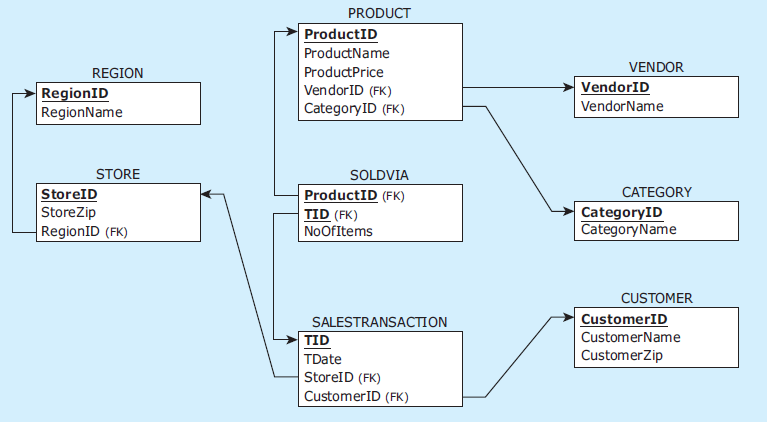 Database Systems
by Jukić, Vrbsky, & Nestorov
Pearson 2014
ISBN 978-0-13-257567-6
23
DROP TABLE, cont’d
Valid sequence:
DROP TABLE soldvia;
DROP TABLE salestransaction;
DROP TABLE store;
DROP TABLE product;
DROP TABLE vendor;
DROP TABLE region;
DROP TABLE category;
DROP TABLE customer;
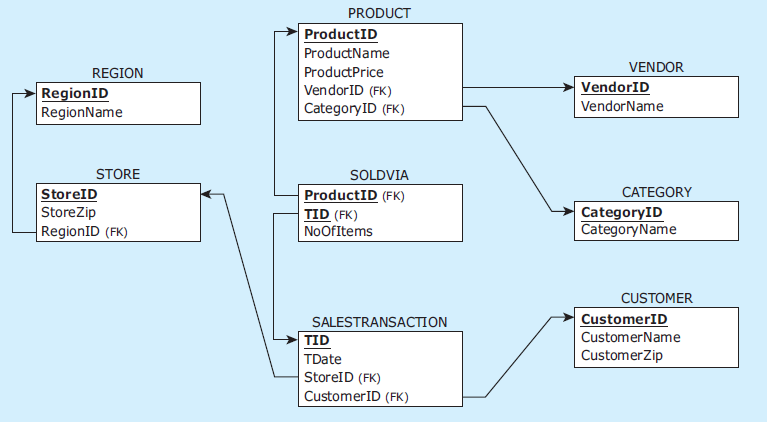 Database Systems
by Jukić, Vrbsky, & Nestorov
Pearson 2014
ISBN 978-0-13-257567-6
24
Database Connection Pool
Opening and closing a database connection are slow operations.

A running web application may have many simultaneous threads each making data requests, and each request needs a connection.

Solution: Create a pool of open connections.

When a data request needs a connection, it gets an open connection from the pool.
When the request is done, it returns the open connection to the pool for another request to use.
The pool can grow and shrink based on usage.
25
Database Connection Pool, cont’d
OPEN CONNECTIONS
Application threads
Database
Connection pool
Rails supports database connection pools.
See online tutorials and documentation:
https://devcenter.heroku.com/articles/concurrency-and-database-connections 
http://api.rubyonrails.org/classes/ActiveRecord/ConnectionAdapters/ConnectionPool.html
26
Data Access Layer
Databases and SQL are extremely powerful.

Let the database do what it’s good at doing, and let Ruby do what it’s good at doing.

For example, don’t write Ruby code to sort the retrieved records – let the database do that!
27
Data Access Layer, cont’d
Add a data access layer to your server-side architecture.

The data access layer contains all the database API calls and manages the database connection pool.

Keep the rest of your application loosely-coupled from the database code.

With active records and object-relational mapping, the rest of your application deals only with objects, not result sets.
28
SERVER SIDE
Presentation Layer View Objects
Application LayerController Objects
Data Access LayerFetch and Store Model Objects
Multilayered Server-Side Architecture
Database
29
Midterm on Thursday
Closed book. Closed laptops.
No communication or sharing with anyone else during the exam!
It will cover everything we’ve done so far:
lectures
assignments

Be sure to understand what you’ve been doing in the assignments.
Be able to draw ER diagrams and relational schemas by hand.
30
Example Midterm Questions
Briefly describe the contents of each of the following:

Requirements specification
Software prototype
Conceptual design
Design document

Briefly explain the model-view-controller (MVC) architecture and why it represents good software engineering.
31
Example Midterm Questions, cont’d
Widgets Manufacturing, Inc. has just hired a software consultant to develop a new application to manage its factory. The consultant tells the company’s production manager, who is an old timer with many years of experience, to write down all the requirements in as much detail as possible. The consultant will then take these requirements with him to his cabin in the woods where he can work in isolation and without interruption. He’ll return to Widgets Manufacturing in three months with the completed application.
32
Example Midterm Questions, cont’d
What problems do you see with this arrangement?

If you were the consultant, how would you work with Widgets Manufacturing in a way that will increase your likelihood of success?
33
Example Midterm Questions, cont’d
Consider the use case where a user moves a file from one directory into another within the file system. Suppose you implemented it with a graphical user interface (GUI) based on the model-view-controller (MVC) architecture. The user does the file move by dragging the image of a document on the screen with the mouse from one folder image into another.

Identify the model, the view, and the controller objects.
34
Example Midterm Questions, cont’d
Model

File system components
Physical files and directories that exist on disk

View

GUI objects
Folders and documents as shown on the screen
35
Example Midterm Questions, cont’d
Controller

The interface (“bridge”) between the GUI and the file system. 

The code that translates the user’s actions to operations on the underlying file system.
36
Example Midterm Questions, cont’d
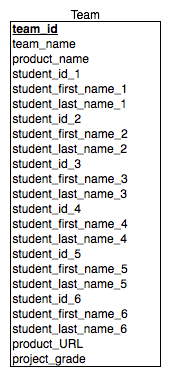 Suppose a teaching assistant for this Software Engineering class wanted to build a relational database to keep track of the project teams. 

His first attempt at the database consists of a single table, as shown in the relational schema.
37
Example Midterm Questions, cont’d
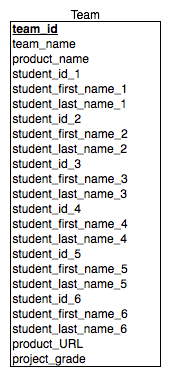 For each of the following queries, either write the SQL statement to perform the query based on this database, or explain why the query would be difficult to do. 

What are the name and URL of team Alpha’s product?
SELECT product_name, product_URLFROM teamWHERE team_name = ‘Alpha’
38
Example Midterm Questions, cont’d
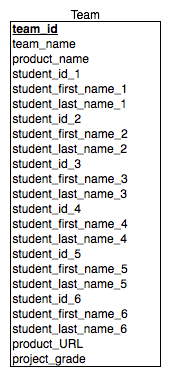 Who’s on team Beta?




Which team is Mary Jones on and what is her project grade?
Difficult (tedious, at least) to do because of the 
repeated student fields. Each first name/last 
name pair would need to be listed separately 
in the SELECT clause.
Also difficult to do because testing for 
Mary Jones would have to be duplicated 
for each student in the row and then 
OR’d together.
39
Example Midterm Questions, cont’d
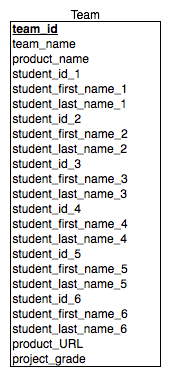 Normalize to 2NF the project team database. Remember that each student on a particular project team will receive the same project grade.
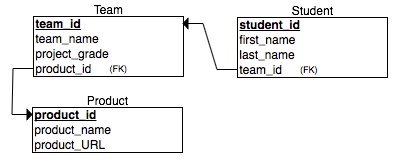 40